The Royal Pavilion Brighton, Dover Castle, Leeds Castle, & Coppergate Excavation.
These slides are from the estate of Paul Berthelot who found the English culture and architecture intriguing. He acquired these images while stationed in England serving in the US Air Force.
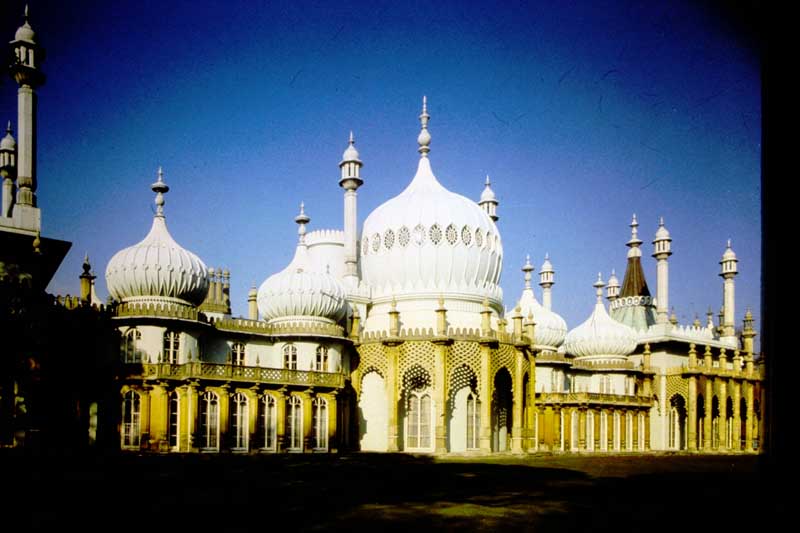 1. The Royal Pavilion Brighton – The East Front.
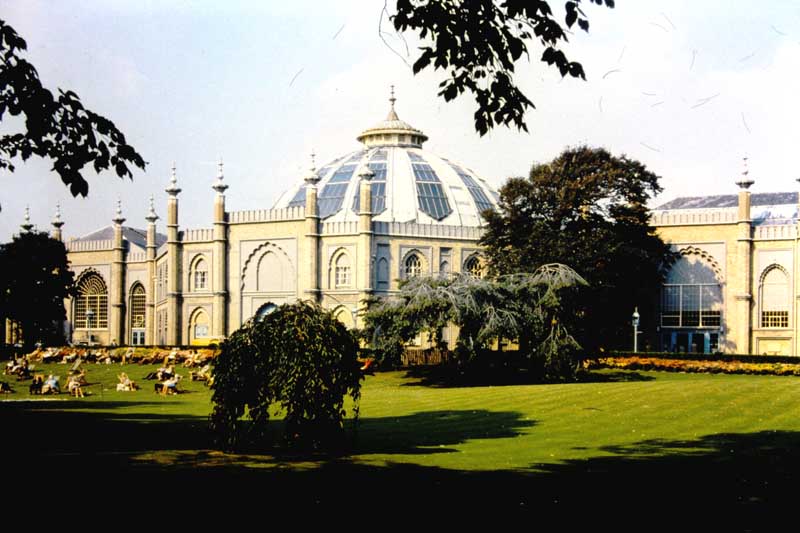 2. The Royal Pavilion Brighton – The Dome.
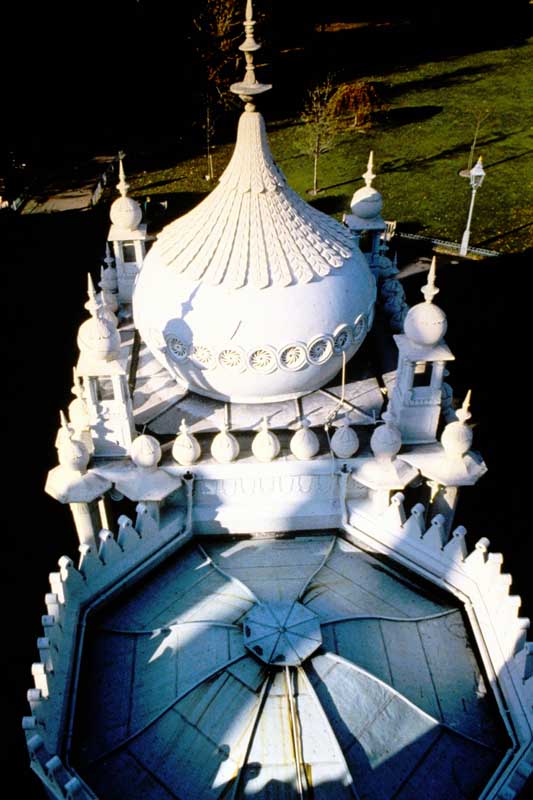 3. The Royal Pavilion Brighton –Roof of West Porch.
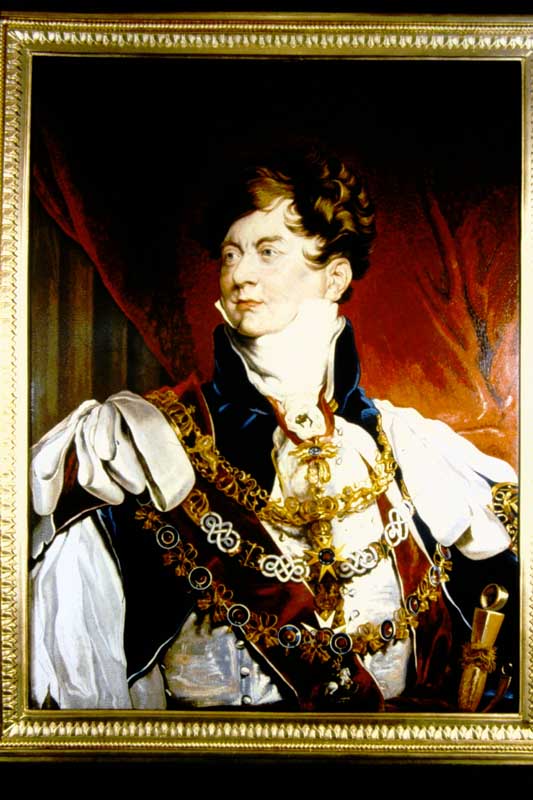 4. The Royal Pavilion Brighton – George IV in Coronation Robes.
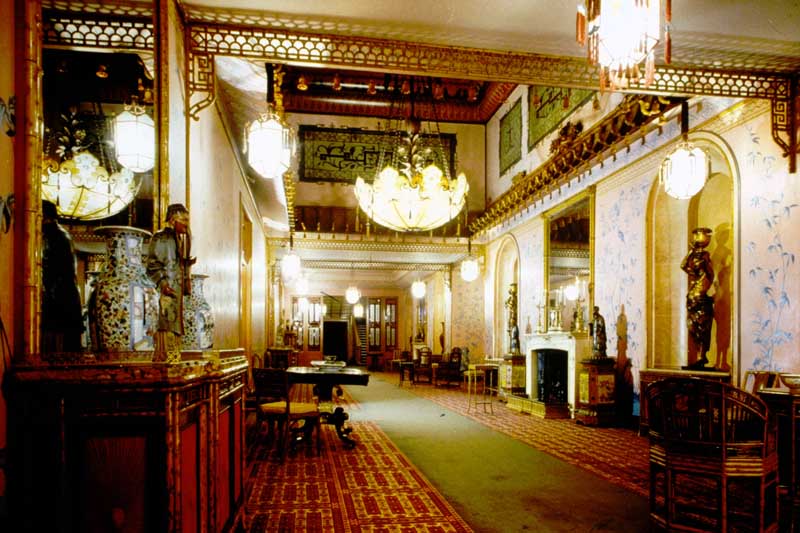 5. The Royal Pavilion Brighton – Corridor.
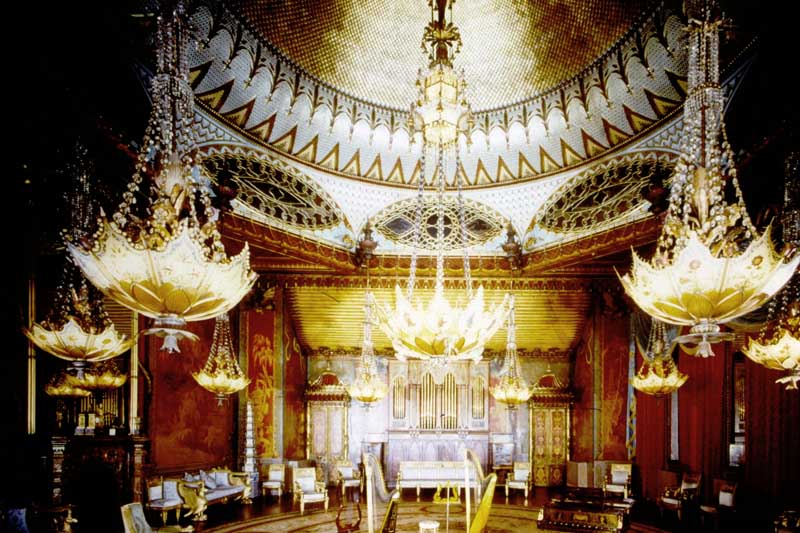 6. The Royal Pavilion Brighton – Music Room
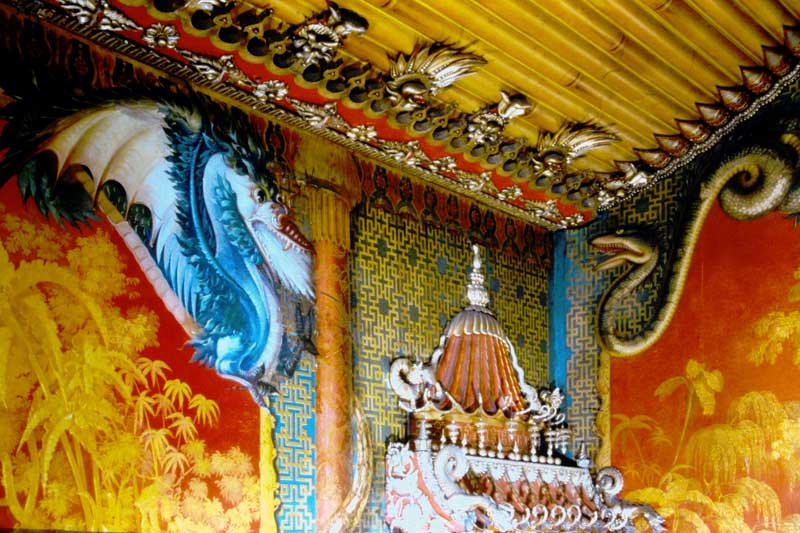 7. The Royal Pavilion Brighton – Music Room Panel
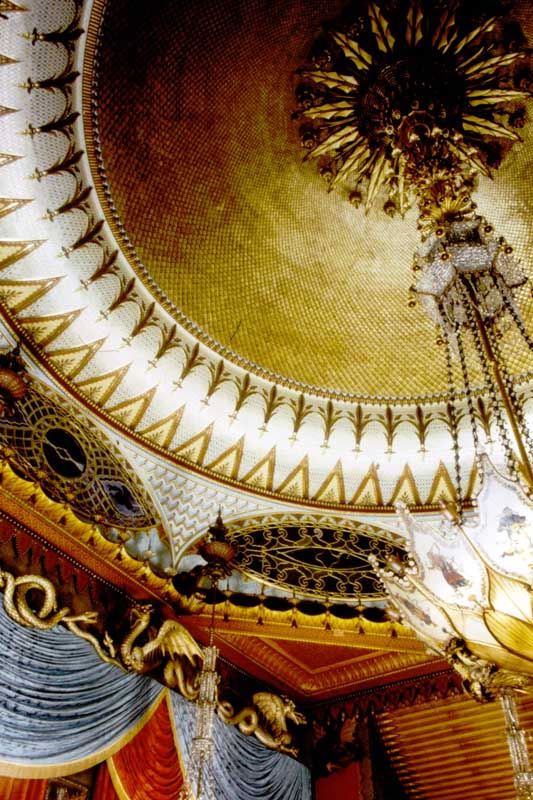 8. The Royal Pavilion Brighton – Music Room Ceiling.
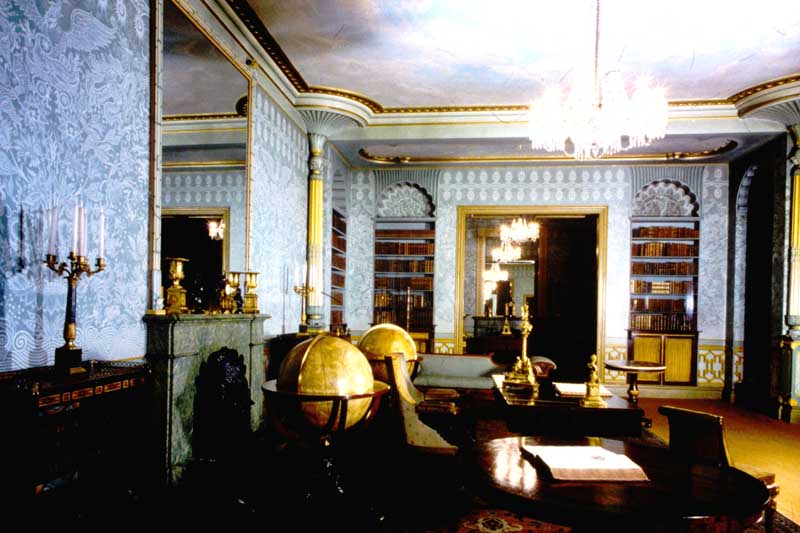 9. The Royal Pavilion Brighton – King’s Library.
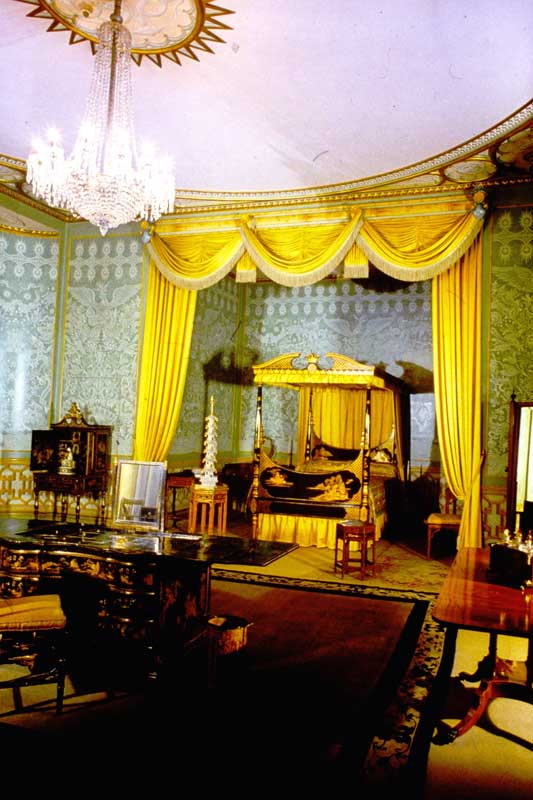 10. The Royal Pavilion Brighton – King’s Bedroom.
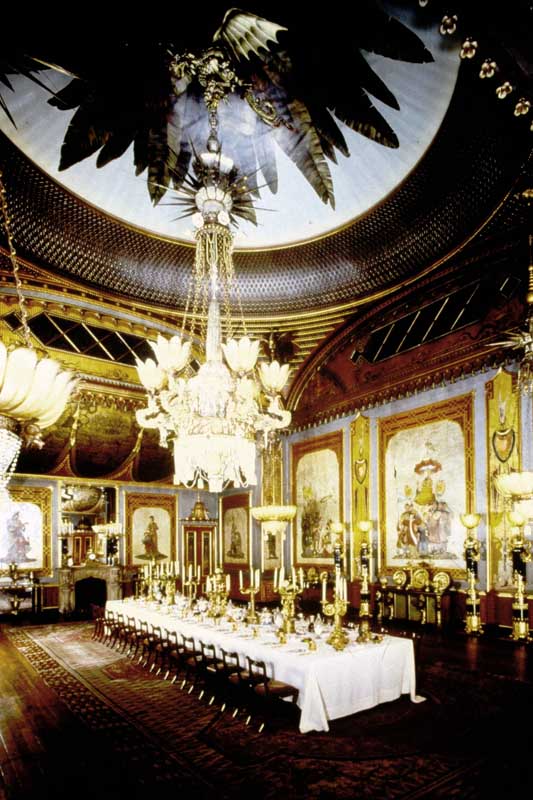 11. The Royal Pavilion Brighton – Banqueting Room.
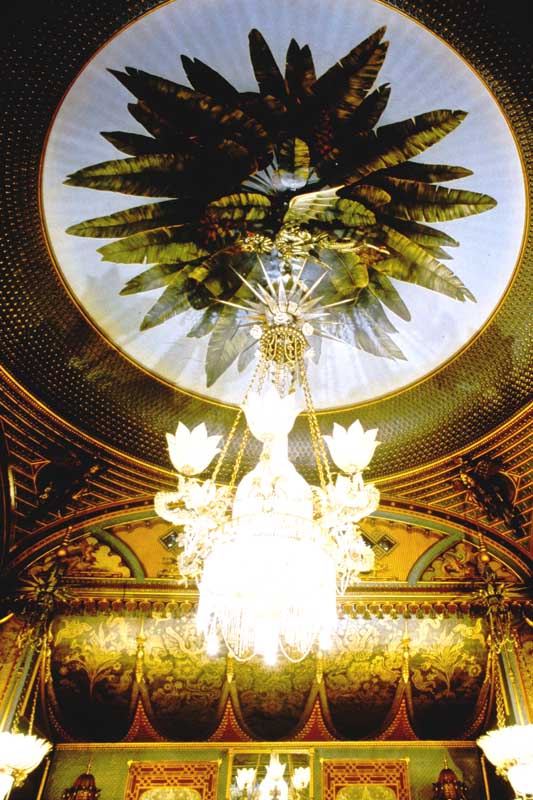 12. The Royal Pavilion Brighton  - Banqueting Room Ceiling.
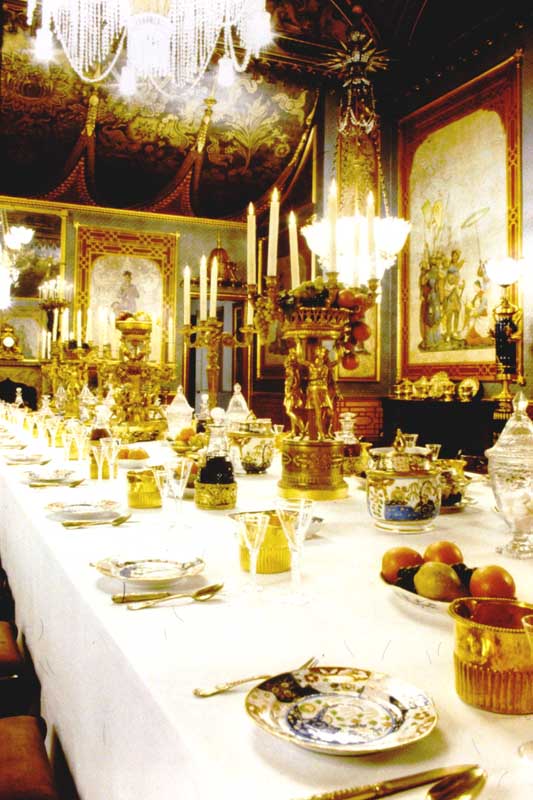 13. The Royal Pavilion Brighton – Banqueting Room Table.
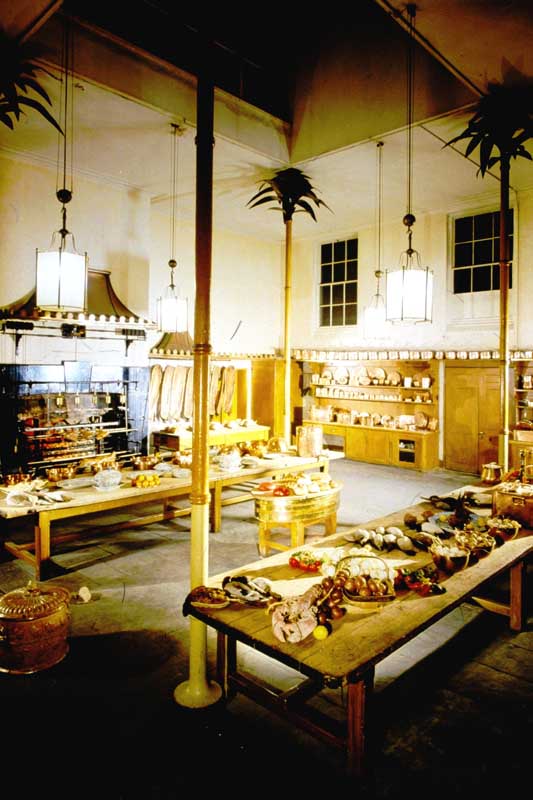 14. The Royal Pavilion Brighton –  Kitchen.
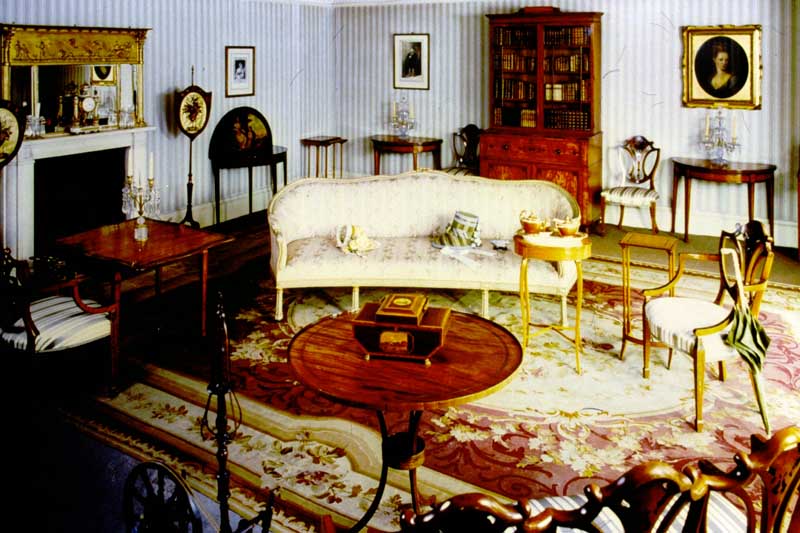 15. The Royal Pavilion Brighton – Mrs. Fitzherbert’s Room
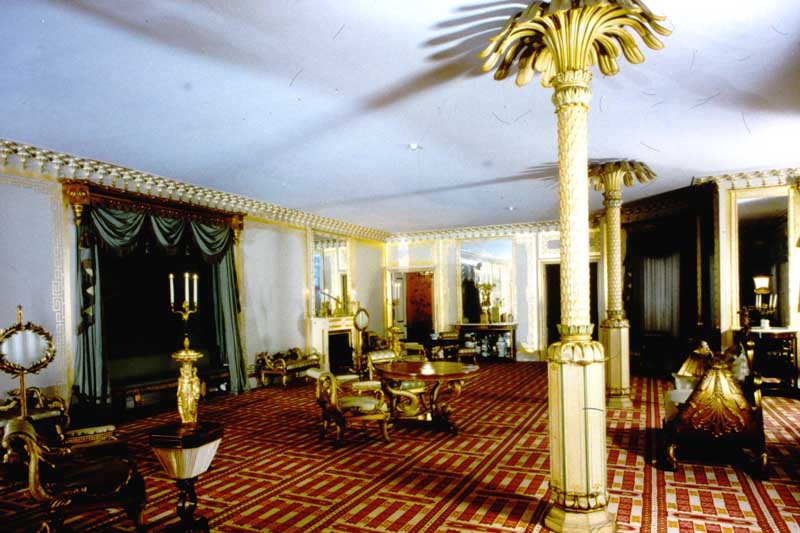 16. The Royal Pavilion Brighton – South Drawing Room.
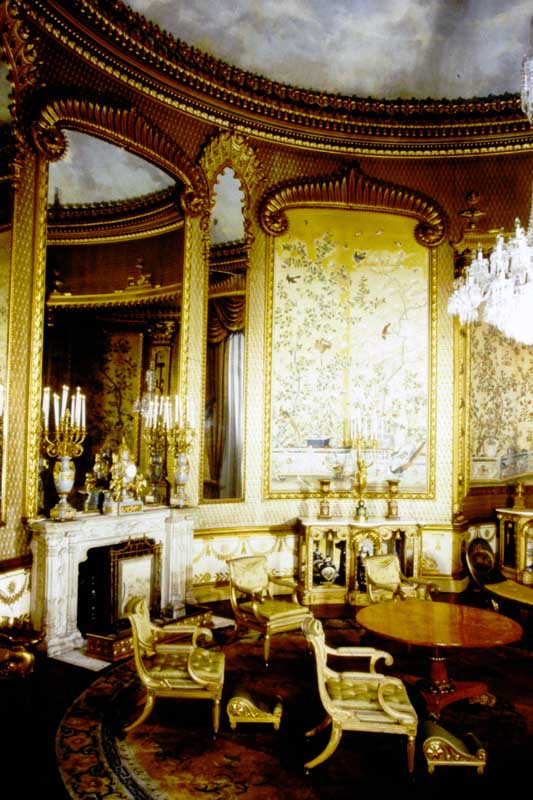 17. The Royal Pavilion Brighton – Saloon.
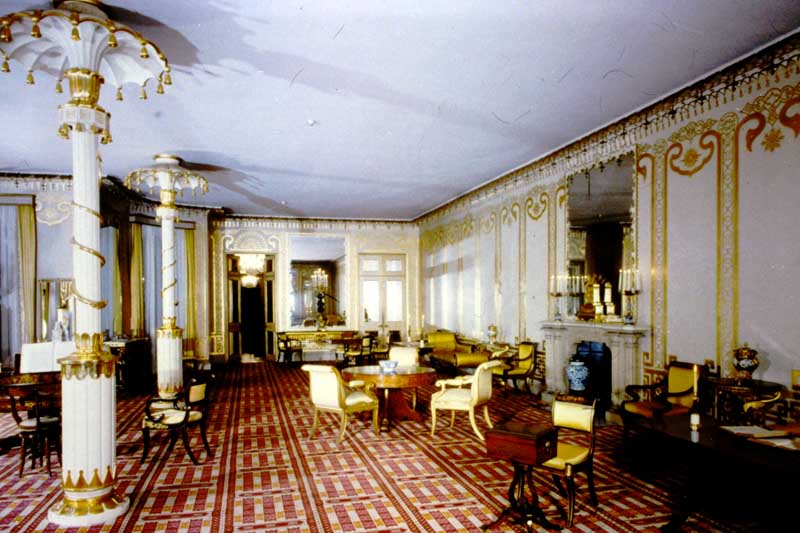 18. The Royal Pavilion Brighton – North Drawing Room.
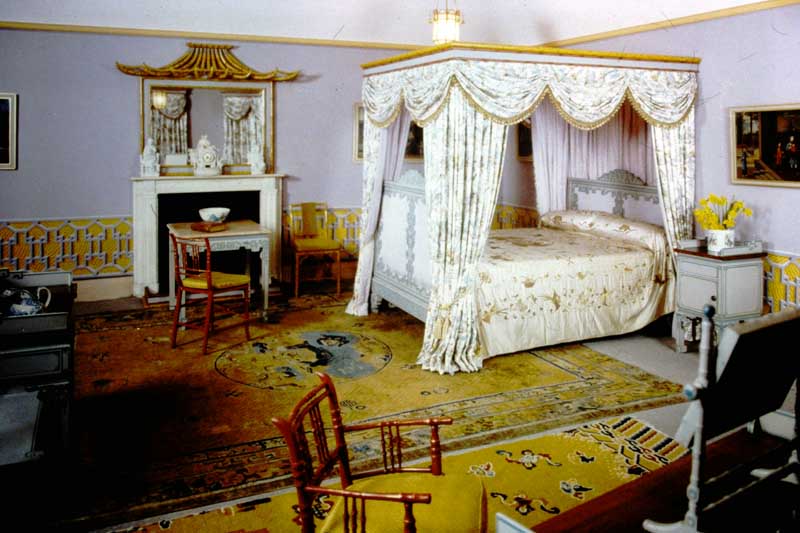 19. The Royal Pavilion Brighton – Princess Charlotte’s Bedroom.
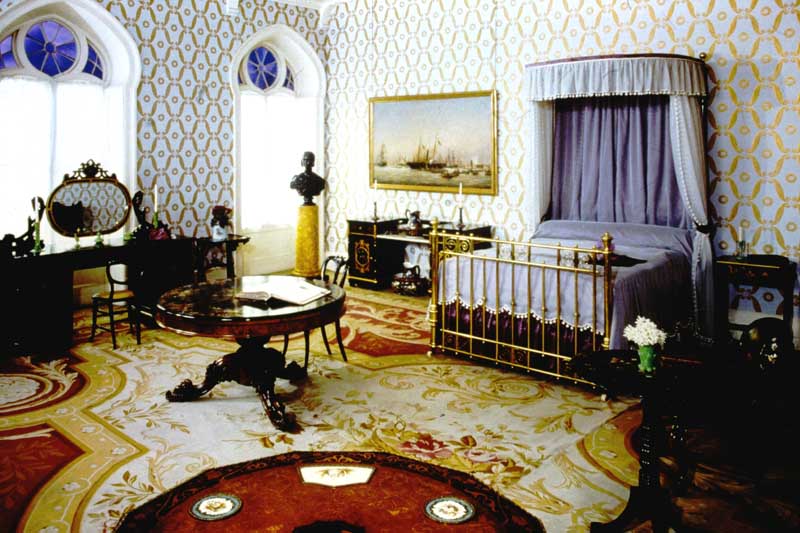 20. The Royal Pavilion Brighton – Queen Victoria’s Bedroom.
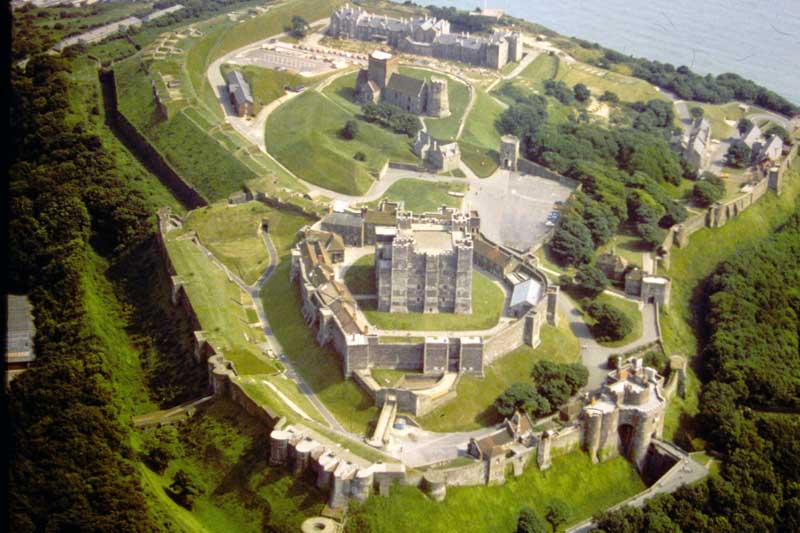 S84-17 Dover Castle, Kent. Air View from Northwest.
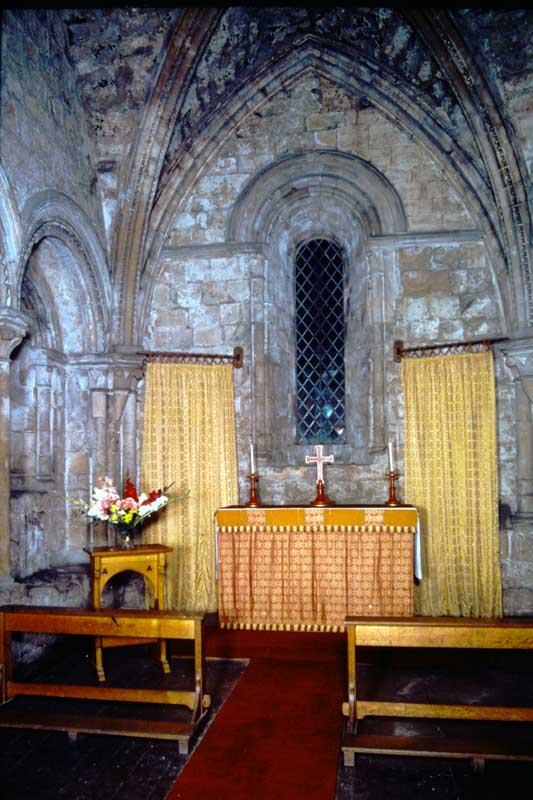 57. Dover Castle, Kent Upper Chapel in Keep.
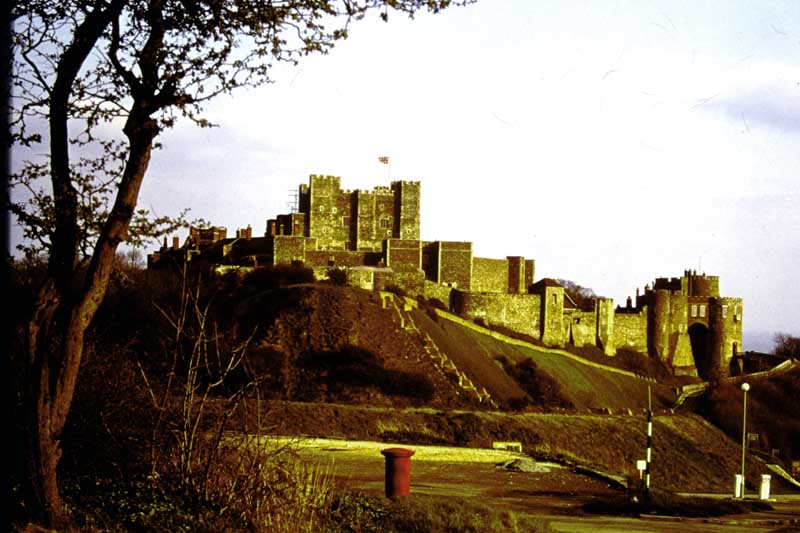 254. Dover Castle, Kent. View from Northwest, with Keep and Constable’s Gate
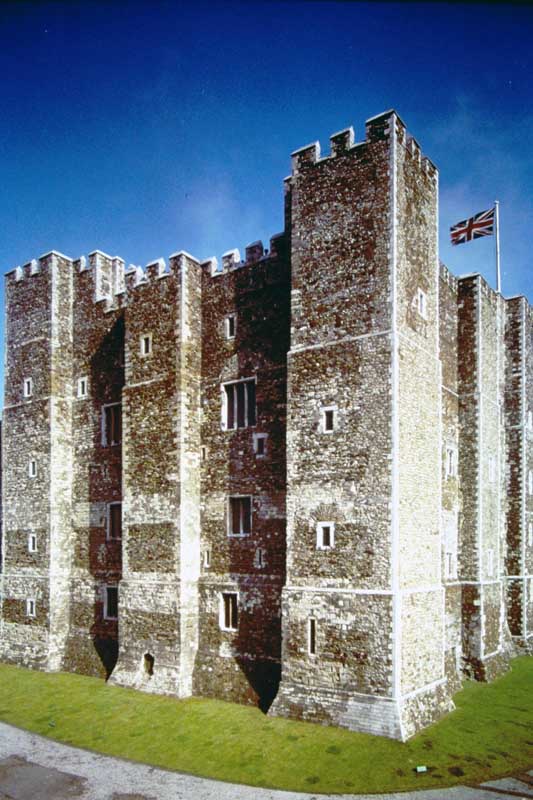 514. Dover Castle, Kent. Keep from West.
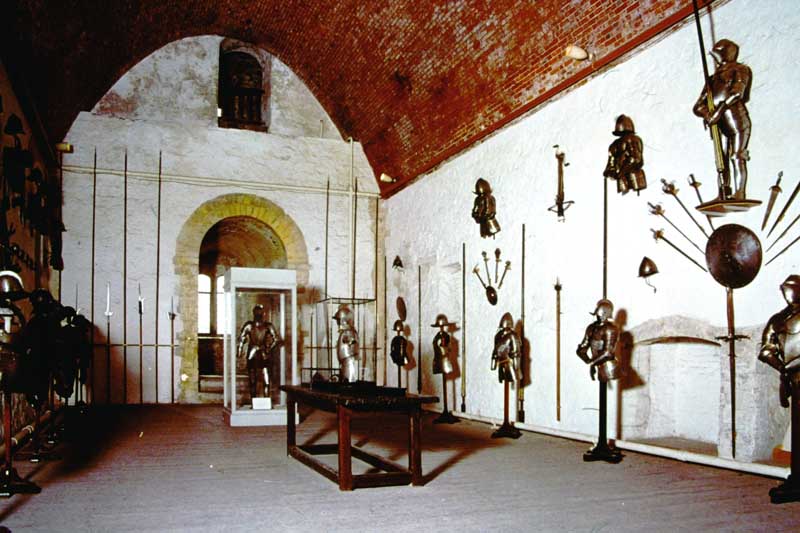 580. Dover Castle, Kent. Keep, East Hall on 2nd floor.
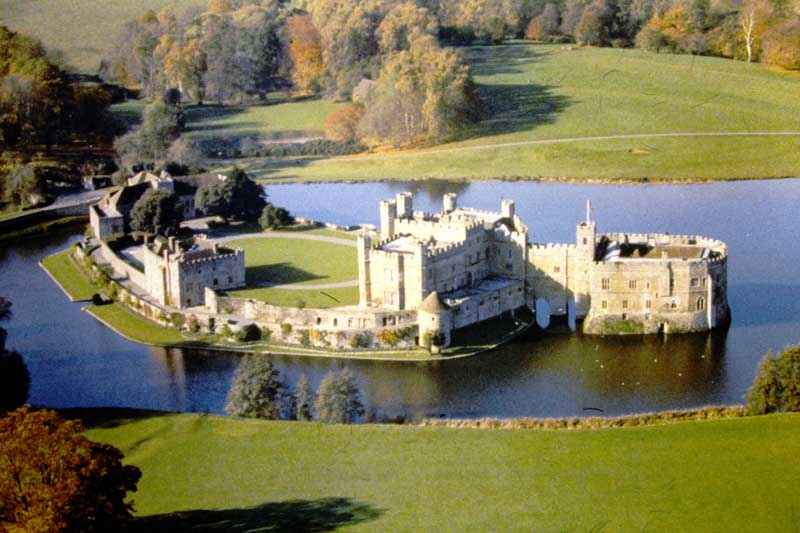 1. Leeds Castle, Kent, and its lake from the park.
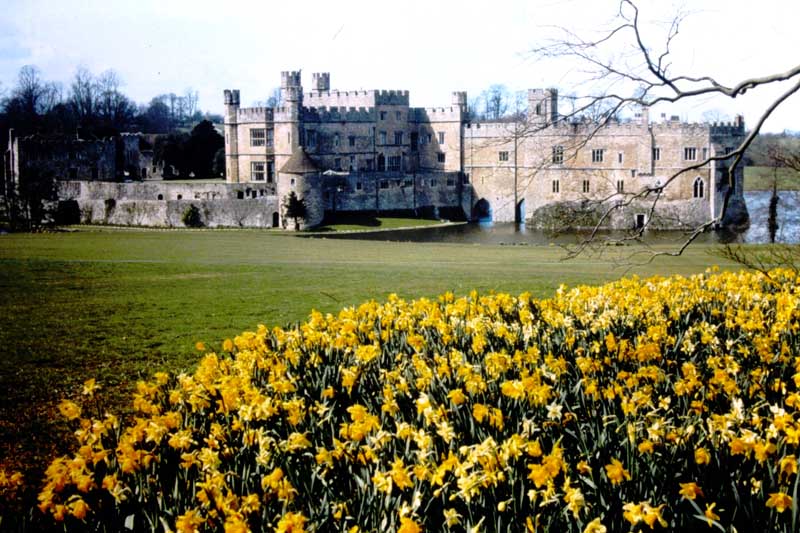 2. Leeds Castle, Kent. Daffodil time at Leeds castle.
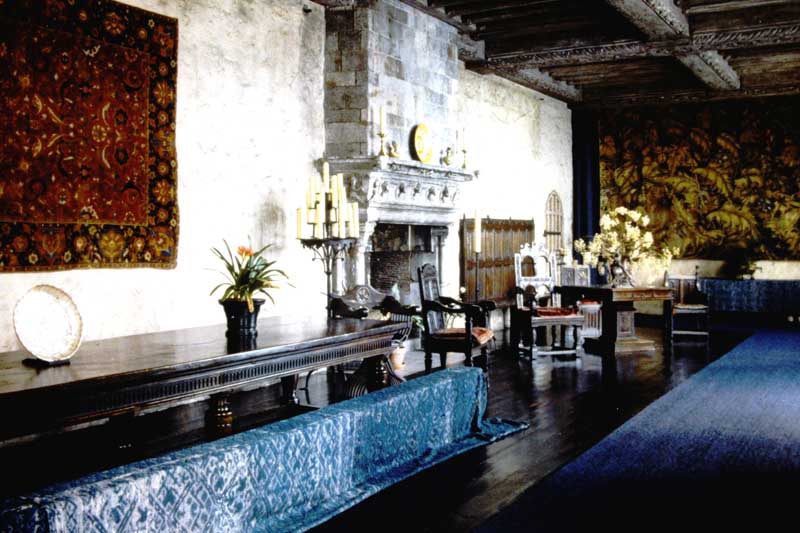 3. Leeds Castle, Kent. Henry VIII’s Banqueting Hall.
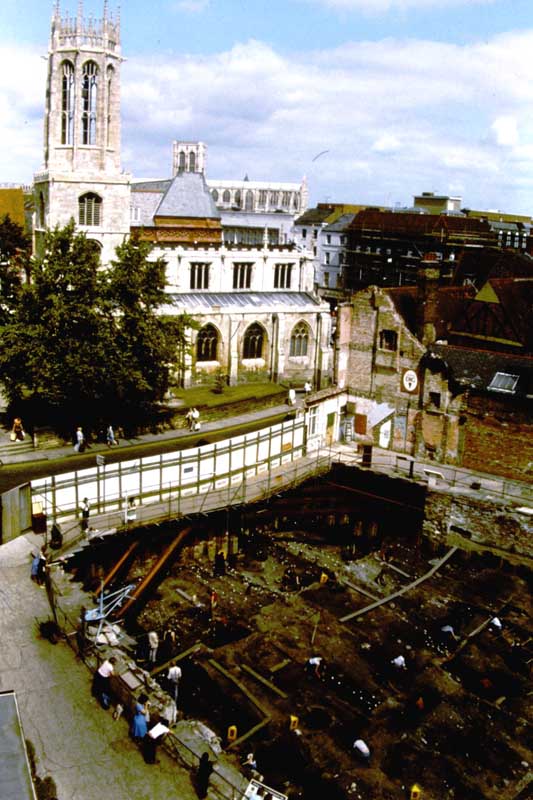 AY1. COPPERGATE EXCAVATIONS – Excavation of Viking-age layers in progress.
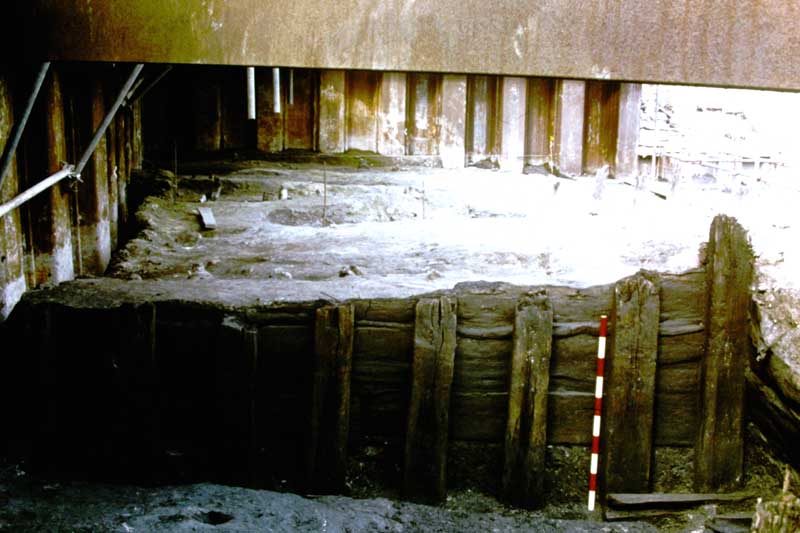 AY2. COPPERGATE EXCAVATIONS – Wall of late 10th century house (scale: 1m)
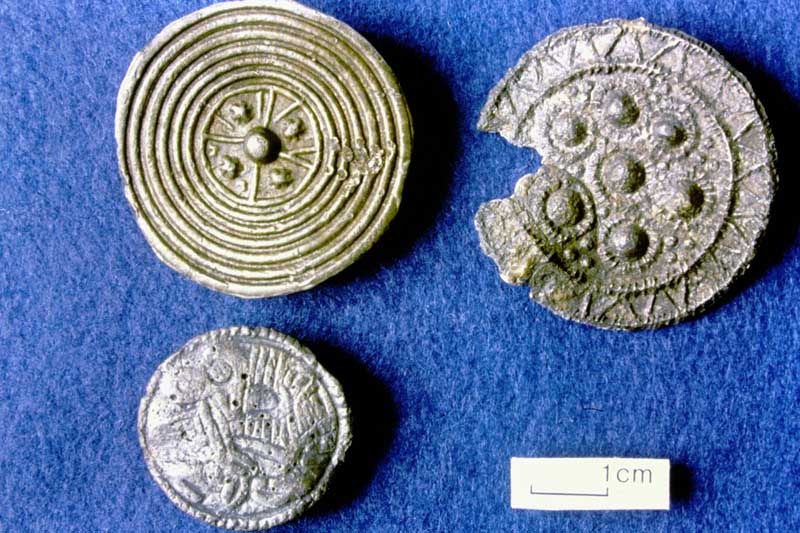 AY3. COPPERGATE EXCAVATIONS – 10th century silver (top left) and lead alloy disc brooches.
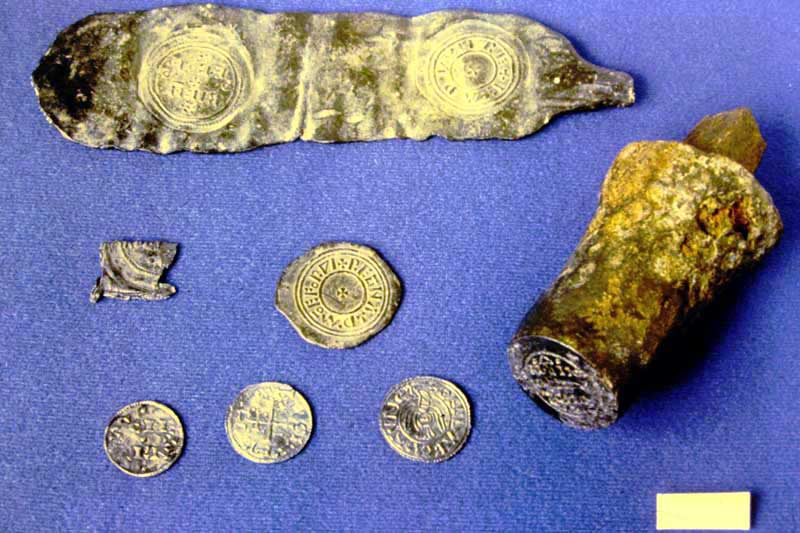 AY4. COPPERGATE EXCAVATIONS – 10th century coin die, lead trial pieces and silver pennies.
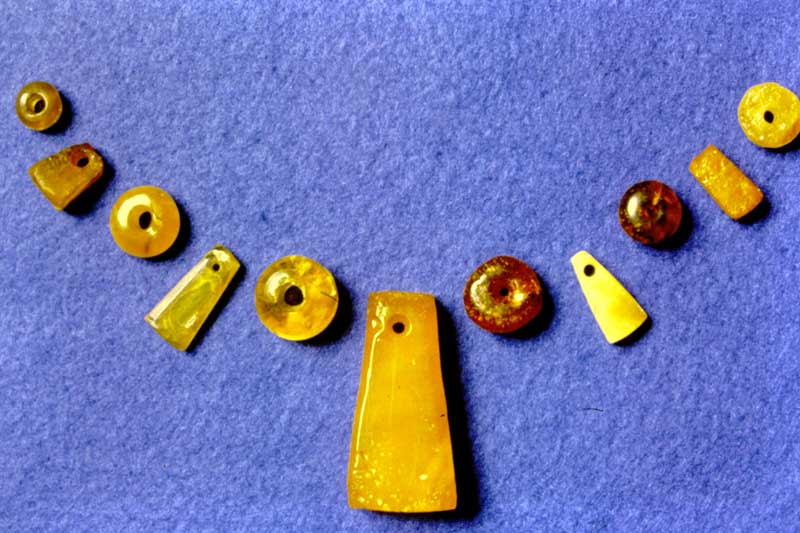 AY5. COPPERGATE EXCAVATIONS – 10th Century amber jewelry.
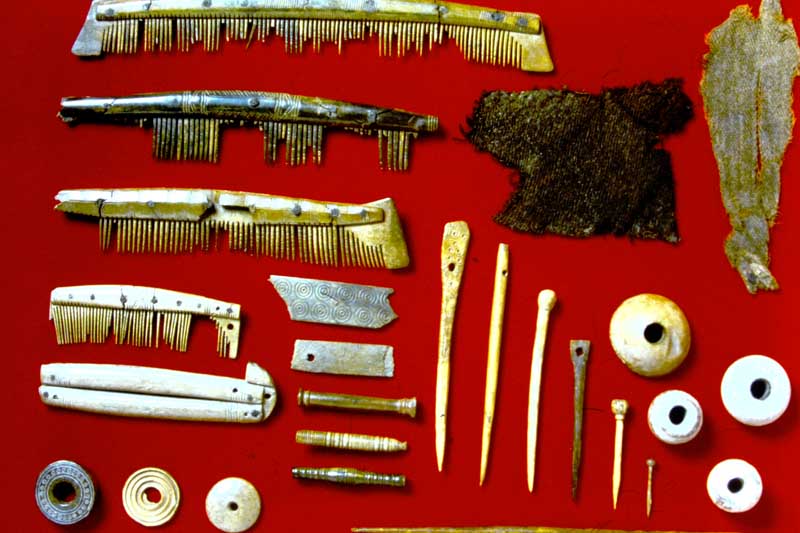 AY6. COPPERGATE EXCAVATIONS – 10th Century bone and antler combs, pins, spindle whorls and textiles.
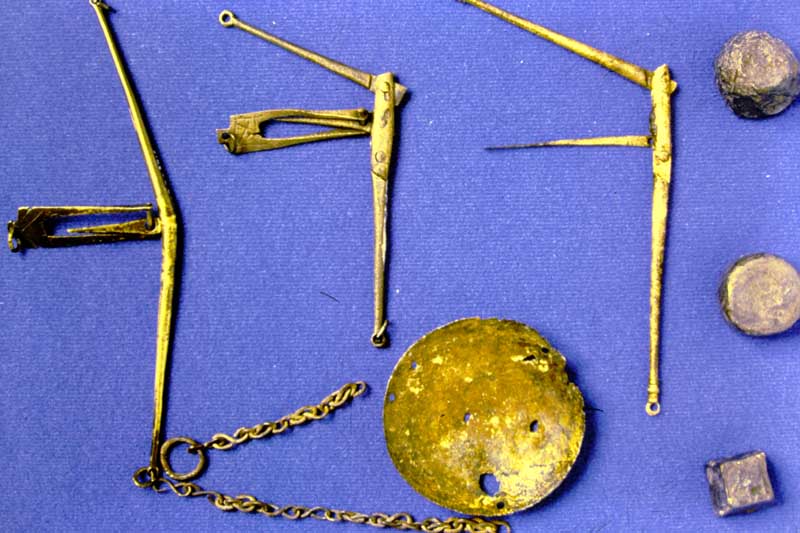 AY7. COPPERGATE EXCAVATIONS – 10th Century folding scales, pan and lead weights.
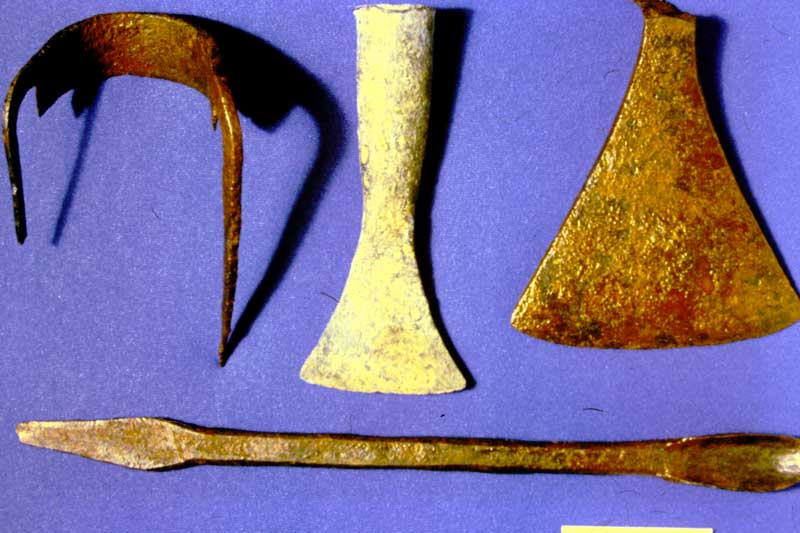 AY8. COPPERGATE EXCAVATIONS – 10th Century woodworking tools: draw knife, chisel, axe and bit.
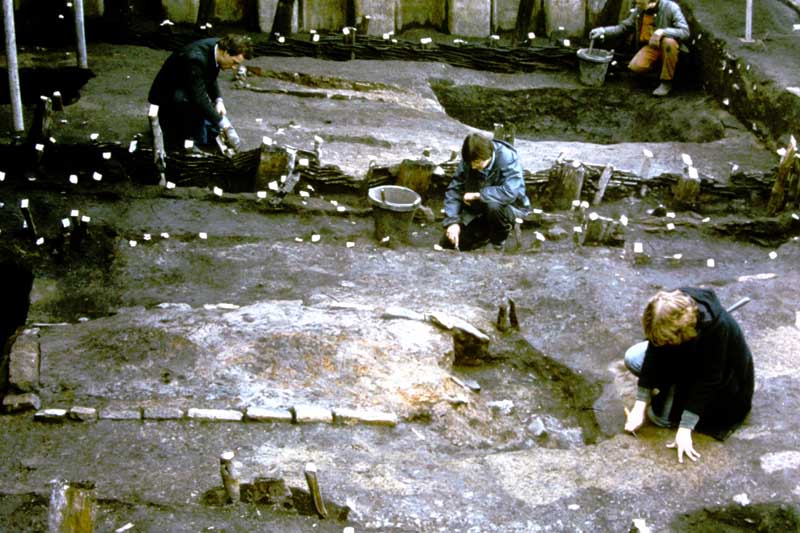 AY9. COPPERGATE EXCAVATIONS – Wattle buildings c. 900-950 under excavation.
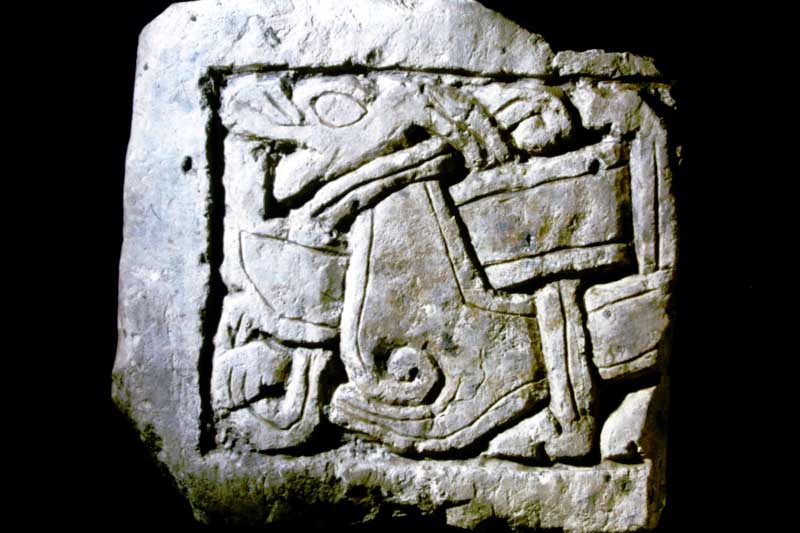 AY10. COPPERGATE EXCAVATIONS – Grave cover fragment with animal interlace c. 950.
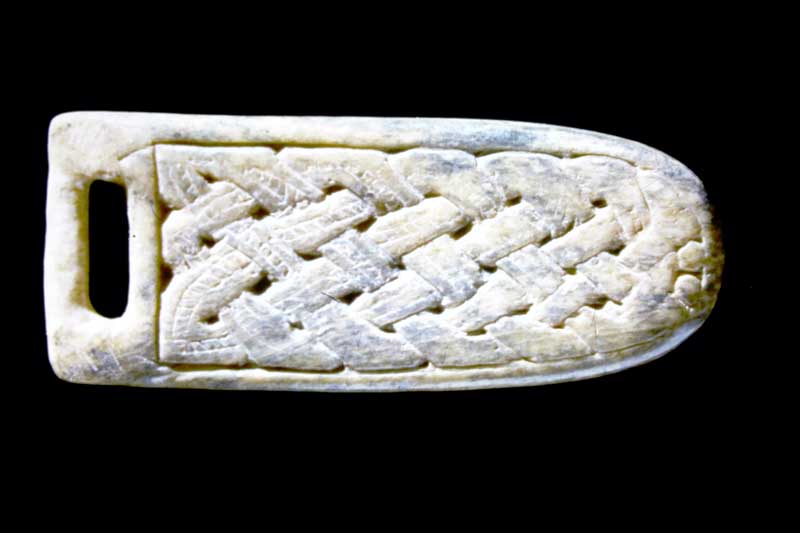 AY11. COPPERGATE EXCAVATIONS – 10th Century decorated bone strap-end. Length 6cm.
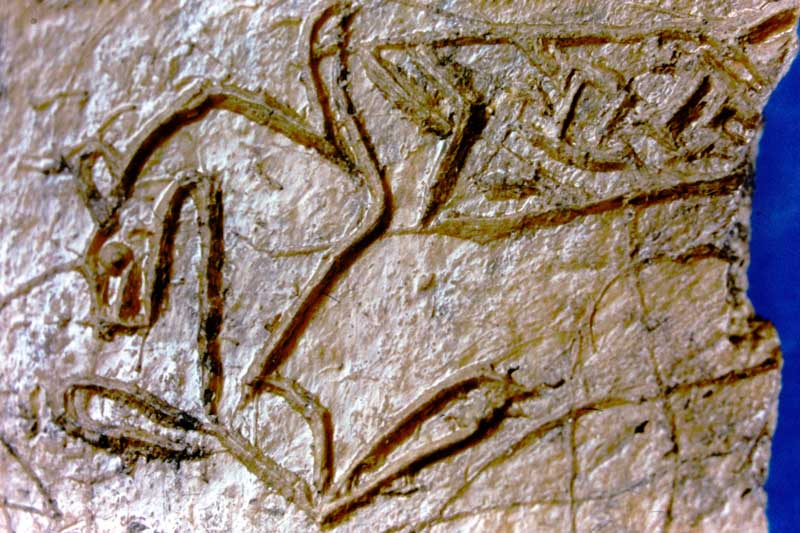 AY12. COPPERGATE EXCAVATIONS – 10th Century artist’s bone trial-piece. (detail).
END OF BOX 7.